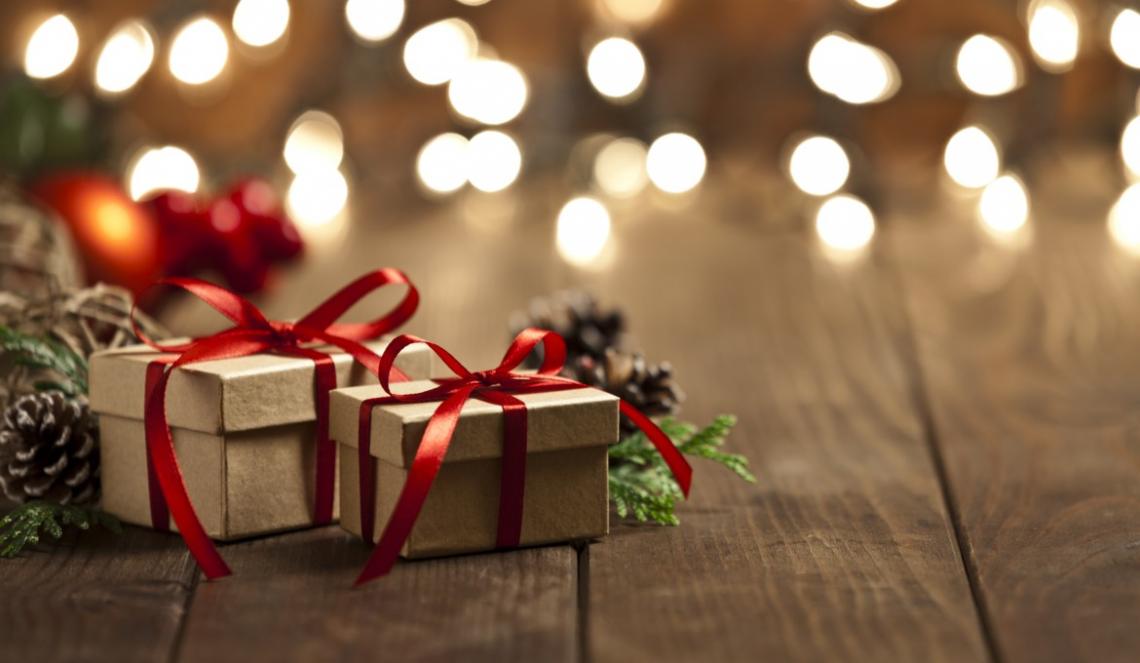 InformeProceso de Evaluación para la Selección de RPs VIH y TB período 2022-2024
Presenta: Ing. Enrique Díaz
Coordinador Comité Adhoc
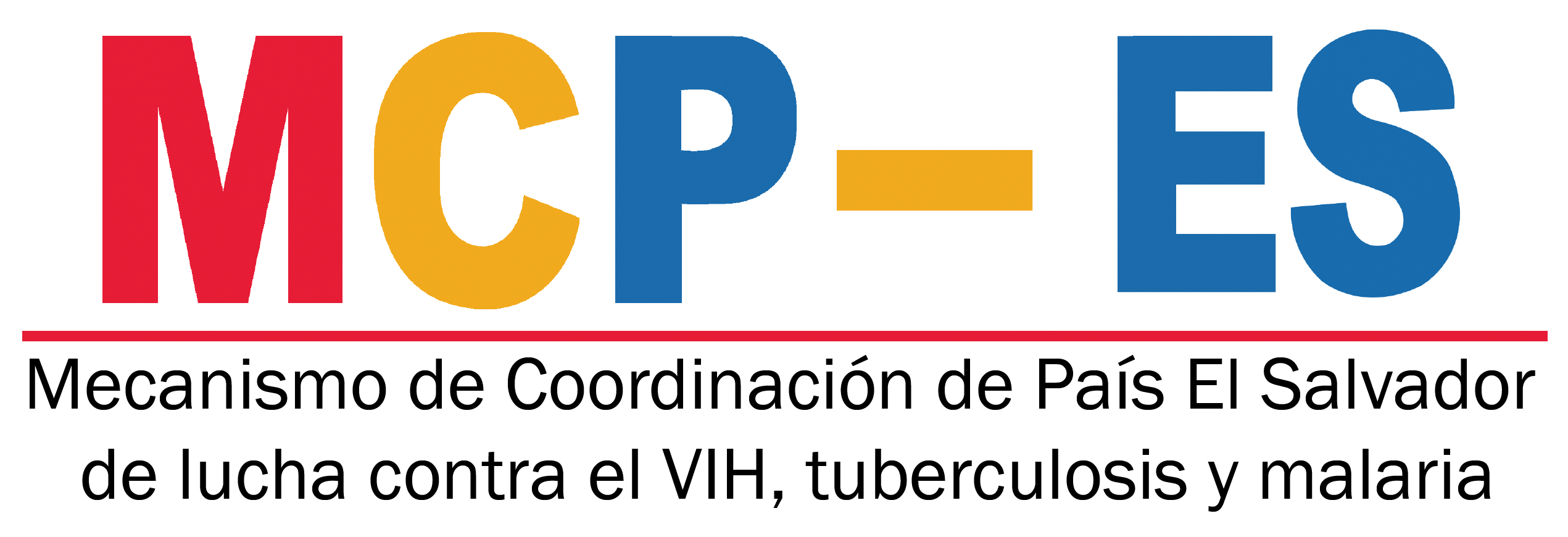 Plenaria 09-2020                Diciembre 18, 2020
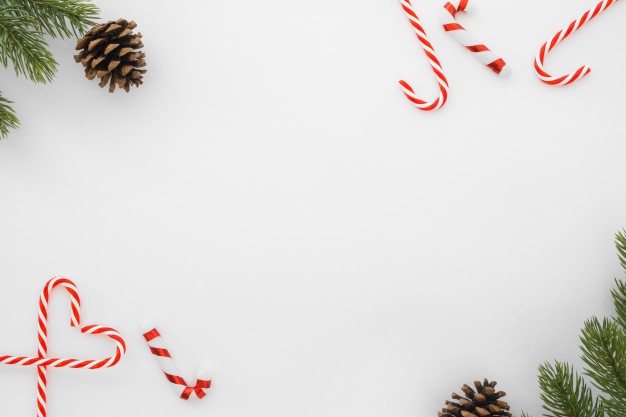 GENERALIDADES
Este comité fue designado por el pleno en reunión plenaria 07-2020 del 22 de octubre del 2020
Miembros del Comité
Nombre Completo		Sector		Función en el comité

Ing. Enrique Díaz Martínez	PASTM		Coordinador
Arq. Ricardo Engelhard		Privado		Miembro
Lcda. Habely Coca		ONG´s		Miembro
Dr. Oscar Eduardo Zuleta	Gobierno	Miembro
Lcda. Karla Guevara Solís	PC		Miembro
Dra. Celina de Miranda		Cooperación	Miembro
Rvdo. Sail Quintanilla		OBF		Miembro
Además de la participación de Lcda. Marta Alicia de Magaña en su calidad de Directora Ejecutiva del MCP-ES
Sesiones del Comité
El  comité ha realizado las siguientes reuniones desde su designación para este proceso, teniendo presente la política de conflicto de interés y con estricto apego al Código de ética:
FECHA					N° DE REUNIÓN

Martes 03 de noviembre de 2020 	CSRP01-2020
Lunes 09 de noviembre de 2020		CSRP02-2020	
Lunes 14 de diciembre de 2020		CSRP03-2020
Martes 15 de diciembre de 2020		CSRP04-2020
Jueves 17 de diciembre de 2020	CSRP05-2020
Productos obtenidos
Como resultado de estas sesiones, se obtuvieron los siguientes productos:
Recomendación al MCP-ES sobre RP TB/ Gobierno
Recomendación al MCP-ES sobre RP VIH/ Gobierno
Ruta Crítica hasta la finalización del proceso de selección RP Sociedad Civil VIH
TDR´s para la convocatoria a expresiones de interés
Matriz de Evaluación de expresiones de interés
Llamado público para convocatoria en sitio web y redes sociales
Criterios de evaluación y puntaje por áreas a evaluar
Proceso de evaluación de los postulantes
Informe de resultados del proceso de evaluación
El informe se ha clasificado en secciones de manera que serán presentadas por un miembro del comité que fue elegido de manera conjunta en la reunión del 15 de diciembre.
Informe al pleno
SECCIONES DEL INFORME

Sección 1: Receptor Principal TB/ Gobierno
Presentado por Rvdo. Sail Quintanilla

Sección 2: Receptor Principal VIH/ Gobierno
Presentado por Lcda. Karla Guevara

Sección 3: Receptor Principal VIH/ Sociedad Civil.
Presentado por Dr. Eduardo Zuleta
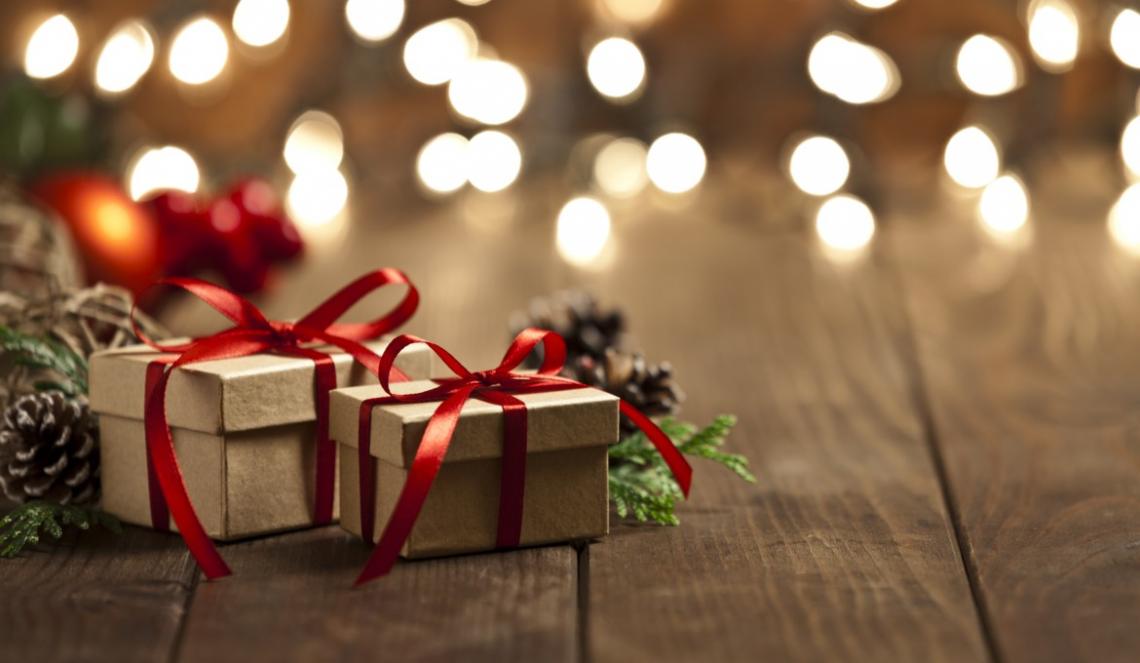 Agradecimiento especial a los miembros del Comité y al Staff de la Dirección Ejecutiva por el exitoso proceso realizado
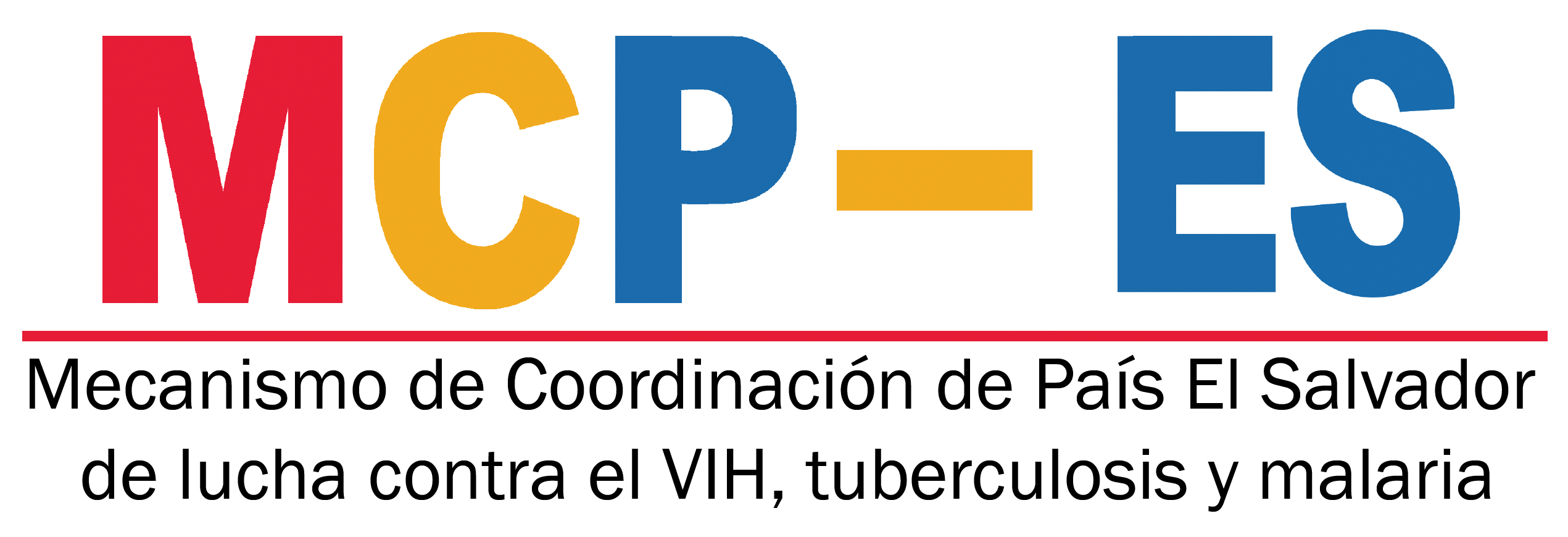 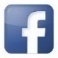 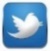 www.mcpelsalvador.org.sv                                 https://www.facebook.com/MCPES2002/                                 @MCPElSalvador
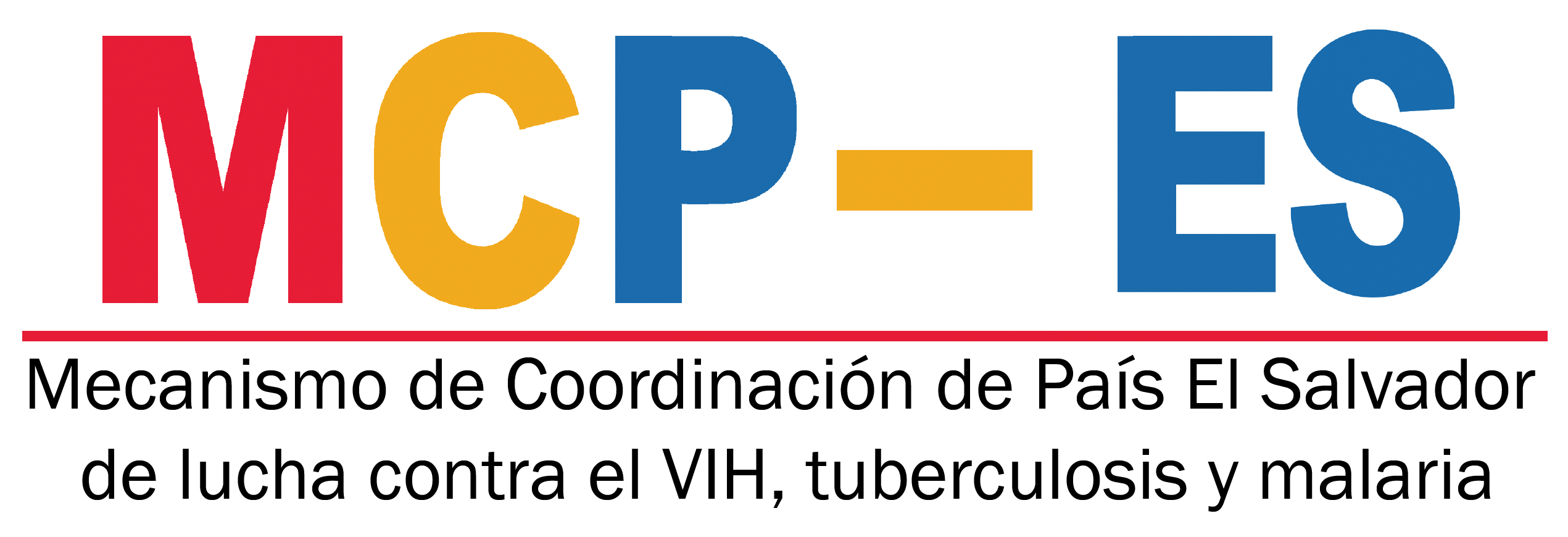 Contribuyendo a la respuesta nacional al VIH, Tuberculosis y Malaria en El Salvador.
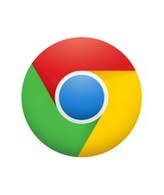